Formula
Postulates
Whats The
 Equation
Name that
Angle
Sometimes,
Always,Never
Terms
Bevy
100
100
100
100
100
100
200
200
200
200
200
200
300
300
300
300
300
300
400
400
400
400
400
400
500
500
500
500
500
500
Final
Jeopardy
Jeopardy
Back
Formula & Postulates
100
This is the midpoint formula
Back
Formulas & Postulates
200
This is the distance formula.
Back
Formulas & Postulates
300
Say the segment addition postulate.
If B is between A and C, then AB + BC = AC.
Back
Formulas & Postulates
400
Say the angle addition postulate.
If D is in the interior of  ABC, then 
m ABD + m DBC = mABC
Back
Formulas & Postulates
500
This is the definition of a midpoint.
If M is between A and B, 
then AM = MB
Back
Equations 100
Name the equation needed to find x.
2x + 12°
x + 56°
What is (2x + 12) + (x + 56) = 180° ?
Back
Equations 200
Name the equation needed to find x.
x + 12°
3x + 6°
What is x + 12 = 3x + 6 ?
Back
Equations 300
Name the equation needed to find x.
2x + 12°
x + 56°
What is (2x + 12) + (90°) = 180° ?
Back
Equations 400
Name the equation needed to find x.
2x + 22°
5x + 12°
x + 56°
What is (5x + 12) + (x + 56) = 180° ?
Back
Equations 500
Name the equation needed to find x.
2x + 25°
3x – 22°
4x + 6°
6x – 122°
What is 2x + 25 = 4x + 6 ?
Back
Name that Angle 
100
Phone Prank 
Emler
Angle 1 and Angle 2.
1
2
What are vertical angles ?
Back
Name that Angle 
200
Angle 2 and Angle 3
2
3
What is a linear pair ?
Back
Name that Angle 
300
Angle 3 and Angle 2
3
1
2
What are supplementary?
Back
Name that Angle 
400
Angle 2 and Angle 3
2
3
What are adjacent ?
Back
Name that Angle 
500
Angle 4 and Angle 5
4
5
What are complementary ?
Back
Sometimes, Always,Never
100
Two points are collinear
What is always ?
Back
Sometimes, Always,Never
200
Four points are coplanar
What is sometimes ?
Back
Sometimes, Always,Never
300
Two planes form a line
Switcheroo
What is sometimes ?
Back
Sometimes, Always,Never
400
A linear pair is supplementary.
What is always ?
Back
Sometimes, Always,Never
500
Supplementary angles are a linear pair.
What is sometimes?
Back
Terms 100
Daily
Double
This has no dimension.
What is a point?
Back
Terms 200
This has one dimension and extends forever in two directions.
What is a line?
Back
Terms 300
This has one dimension and extends forever in one direction.
What is a ray?
Back
Terms 400
This has two dimensions and extends forever in all directions.
What is a plane?
Back
Terms 500
This contains all planes, lines, and points.
What is space?
Back
Bevy 1
This man is on The Office.
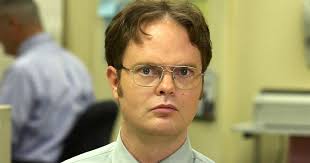 Who is Dwight Schrute?
Back
Bevy 2
This was Indian Valley’s first team sport to make it to the state tournament.
What is baseball ?
Back
Bevy 3
This property is right after Jail in the board game Monopoly
What is St. Charles Place ?
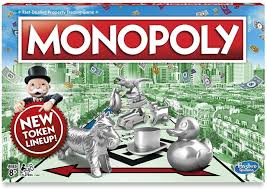 Back
Bevy 4
This character is on Arrested Development.
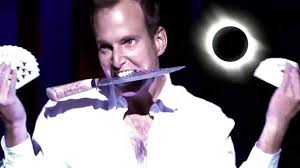 Who is Gob Bluth?
Back
Bevy 5
This character is on Seinfeld.
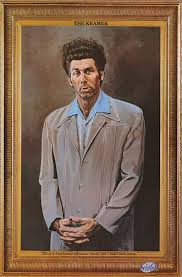 Who is Kramer?
Back
Final Jeopardy
Michael Jordan’s middle name
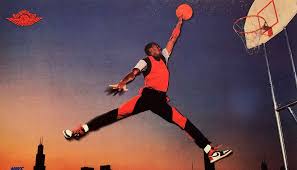 Jeffery